Principles and good practice of effective distance learning
Deb Jenkins, HMI
Seconded to Birmingham LA during COVID-19 (coronavirus) pandemic
Aims of this seminar
Explore the rationale for the Birmingham LA and University of Birmingham research project, along with findings so far
Identify research-based principles for effective online/blended learning
Share examples of good practice and challenges faced by schools who have participated in the project to date
Seminar disclaimer!
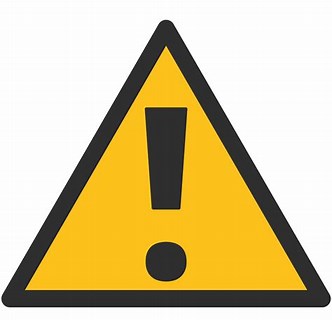 Birmingham Education and covid-19 initiative: a joint Research project between Birmingham LA and the university of birmingham
AIMS
To gather a clear picture of the evolving education offer in Birmingham
To understand what pupils are accessing and how parents are ‘doing’
Ensure that schools have the best possible support and resources.
The story so far…
The joint research initiative began with:
A home learning survey sent to parents
Qualitative information gathering from a small sample of schools about their experiences of providing education during the COVID-19 lockdown.
Phase one of project – parent surveys(~300 families and ~450 children)
Early headlines:
Parents felt that 85% of children were doing well before school closures, but believe that half will now fall behind
For one quarter of children, parents say that they are never or only occasionally able to provide equipment and materials
For over one quarter of children, parents say that their children never, or only occasionally, have use of dedicated spaces without disturbances.
Phase one of project – parent surveys(~300 families and ~450 children)
Early headlines continued:
There is a complex picture of how parents are supporting children’s learning, but almost half of parents report that they are not confident about the support they can give.
For almost half of children parents report getting feedback or marked work from school, and half report receiving regular contact from school
One third of children are doing 1-2 hours of school work a day, another third 3-4 hours. 15% are doing more than that, and 15% appear to be doing none.
Phase two of project – gathering qualitative information about approaches to online learning
Initial trawl of school websites – created more questions than answers – needed a deeper investigation and conversations with school leaders 
We identified a small number of schools who have had some interest in developing online learning, or who have been willing to talk about their experiences
There was no specific research methodology for the research sample of schools. However, all schools had a significantly higher number of disadvantaged pupils than the national average.
Research evidence will not necessarily reflect the offer in all schools, but provides an insight into the work of some.
Key information sought from sample schools
Summary of approach to online/home learning
How engaged are pupils? How do you know?
What has worked well?
What has not worked as well and what have been the biggest challenges?
Moving forward into the Autumn term.
Principles and good practice of effective distance learning
A summary document will be made available after the seminar
It draws on a mixture of formal academic research and anectodal evidence about what is good practice in schools and what’s working well
Each point will be supported by the evidence gathered from the small sample of schools who have participated in the in-depth conversations.
Principles and good practice of effective distance learning – general points
Prioritise engagement with vulnerable and disadvantaged pupils
Ensure that all pupils will have equal access to the learning offered by the school
Track levels of engagement
Ensure that there is a consistent approach across years and curriculum departments.
Principles and good practice of effective distance learning – teaching and learning(1)
Characteristics of effective distance teaching are no different to those of regular teaching. However, the distance provides additional challenges that planning needs to consider
Look for all available opportunities to promote ‘teaching presence’
Try to give pupils opportunities to interact with their peers
Ensure that activities maximise pupils’ cognitive engagement, promote active learning and minimise the risk of passivity
Principles and good practice of effective distance learning – teaching and learning(2)
Don’t put too much emphasis on self-paced or pupil-directed learning
Provide pupils with strategies that help them to be able to work independently
Consider which aspects of the curriculum you will teach
For Early Years and Key Stage 1, retain a focus on early reading 
Be aware that pupils with SEND may need greater or different support.
Principles and good practice of effective distance learning – Emotional and mental health
Continue to support pupils’ emotional and mental health
Set up lines of communication that enable staff and pupils to stay in touch.
Principles and good practice of effective distance learning – supporting staff
Provide:
Guidance about safeguarding protocols
Access to quality-assured curriculum resources
Training in how to use different virtual platforms
Access to virtual communities of teachers for support and sharing practice.
Principles and good practice of effective distance learning – supporting staff (2)
Ensure that staff:
Limit the amount of time they will be ‘virtually available’ to parents and carers
Set routines for themselves, allocate regular breaktimes and keep home and school separate
Are organised in such a way that workload can be shared wherever possible.
Principles and good practice of effective distance learning – supporting parents and carers
Endeavour to engage parents and carers in home-based learning, while recognising that some pupils may lack effective family support.
Principles and good practice of effective distance learning – sources of evidence
Drawn from three reports published by the Education Development Trust:
1. What are countries doing that already use remote learning extensively? What can we learn from them?
2. What does the research suggest is best practice in pedagogy for remote learning?
3. An overview of emerging country-level responses to providing educational continuity under COVID-19 – What’s working? What isn’t?
Remote Learning: Rapid Evidence Assessment (Educational Endowment Foundation)
Articles and resources from Cat Scutt’s work in March 2020 at the Chartered College of Teaching.
Thank you to the schools that have participated in the research so far
Thanks go to the following schools for their participation in the research:
ARK Victoria Academy, Billesley Primary, Chandos, Holy Trinity, Kings Rise, Robin Hood MAT and St Matthews C of E.
Research project information and references
https://www.birmingham.ac.uk/research/impact/policy-commissions/education/index.aspx
Birmingham City Council: Tim O’Neill, Lisa Fraser, Razia Butt, Deb Jenkins; University of Birmingham: Maddy Findon, Clara Joergensen, Karl Kitching, Ian McGimpsey, Jawiria Naseem, Tom Perry, Deb Youdell.
Learning at home survey for parents/carers, sent out by schools https://bham.qualtrics.com/jfe/form/SV_cLRyewzEWEZvf9z
www.educationdevelopmenttrust.com
www.educationendowmentfoundation.org.uk